Alternative brændselsformer – Sverige
DKL 2023-05-09 Odense
SKKF
Sveriges kyrkogårds- och krematorieförbund
Teknisk rådgivare Torbjörn Samuelsson
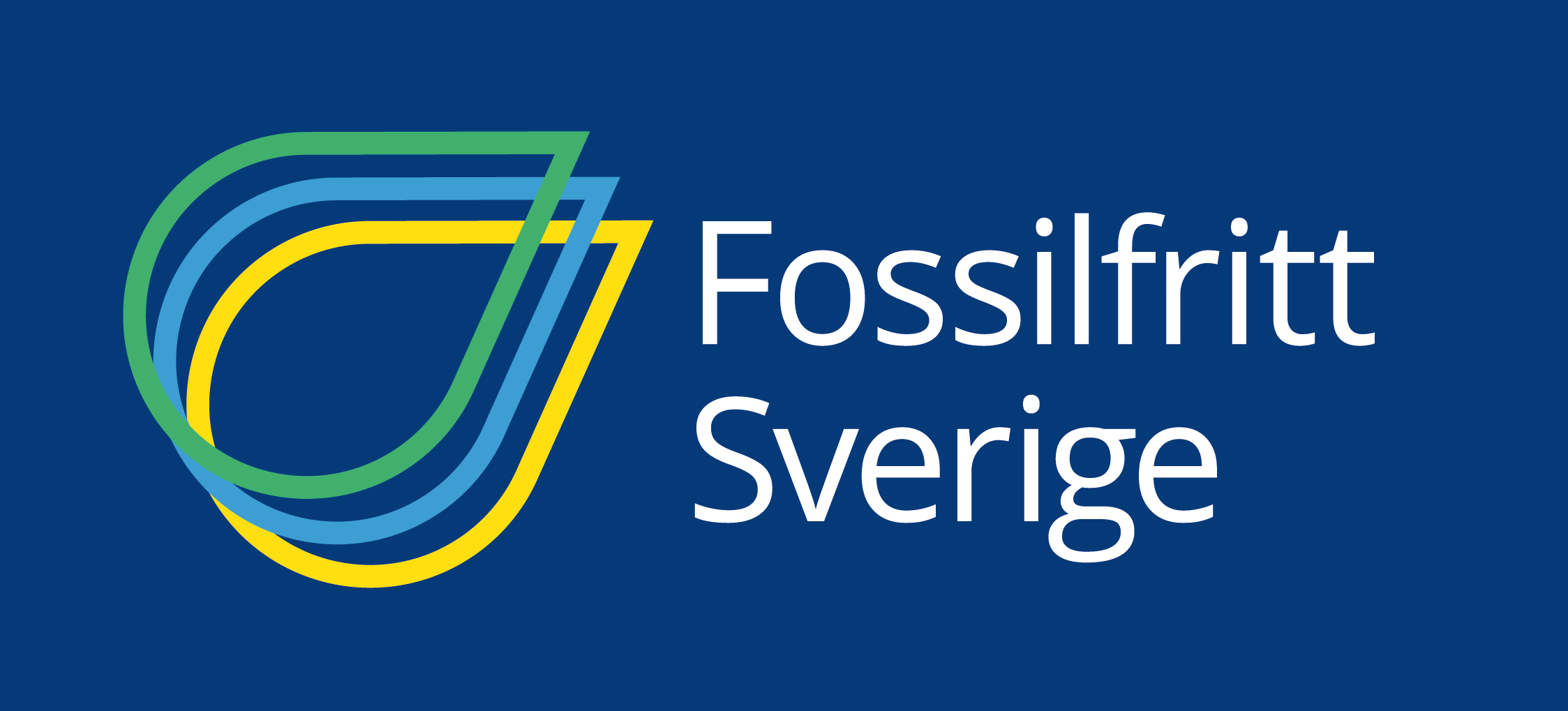 SKKF tog 2018 fram en färdplan för 
Fossilfri begravningsverksamhet 2023
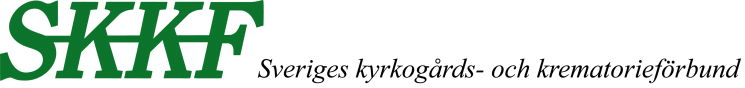 Hur är resultatet tills idag?
Svårt arbete då kyrkogårdsverksamheten är uppdelad på 556 begravningshuvudmän. 				Många som bestämmer!
Redovisningen på nästa bild bygger på undersökning 2018 samt ett antal intervjuer våren 2023, så många så att ett statistiskt säkerställt resultat erhålls.
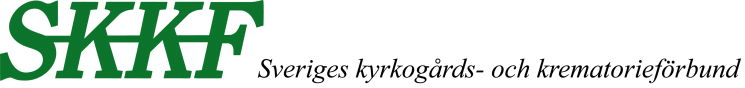 Hur är resultatet tills idag?
Handverktyg: 93% eldrivna, 7% diesel eller bensin 
Bilar/fordon: 45% kör elbilar eller laddhybrider, 43% HVO,  6% gas, 6% diesel
Gräsklippare: 70 % på HVO och / eller el, 30% kör på bensin alt diesel. 
Grävmaskiner: 70% HVO alt el, 30% diesel
Redskapsbärare: 70% HVO alt el, 30% diesel/bensin
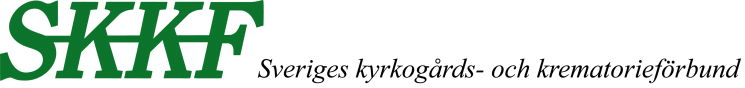 Kommentarer vid intervjuer:
Angående att det är dyrare med alternativa bränslen:
”Ja men vad ska man spara pengar för om det inte finns en värld att spendera dem i !”
Angående branschens möjligheter att bidra till en bättre värld:
”Kan vi – så skall vi!”
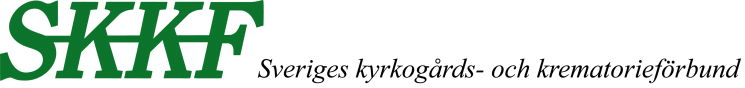 Stödbränsleanvändning vid Sveriges krematorier 2022
RME 	  32 krematorier	
HVO	  12 krem	 
Biogas 	    3 krem	
Diesel	    9 krem		
Naturgas *)	    1 krem
LPG (gasol)	    1 krem	 
*) kan ha inblandning av biogas
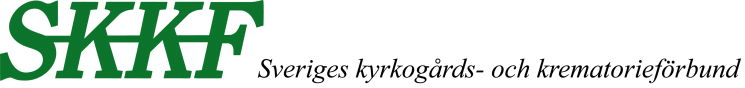 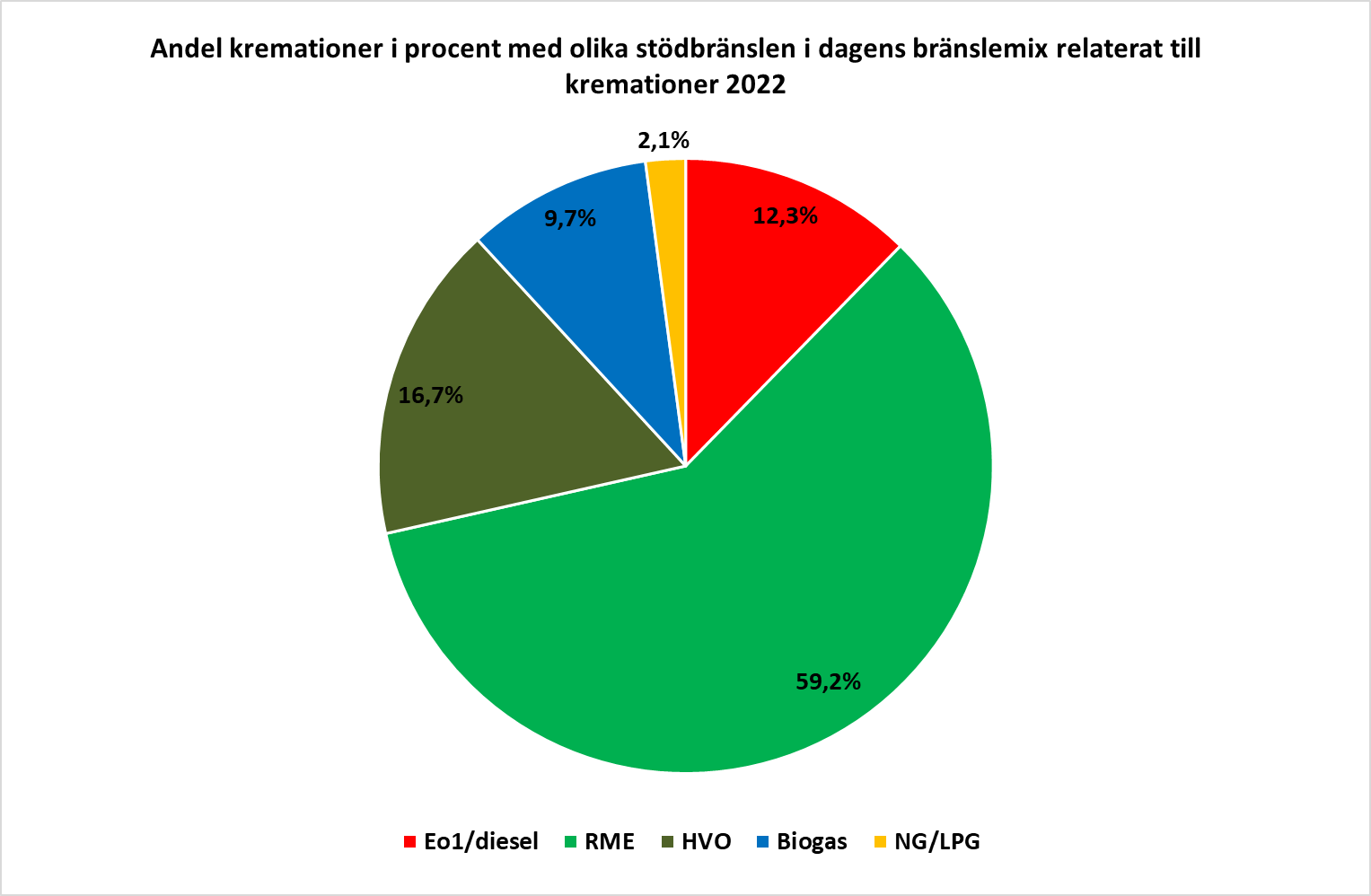 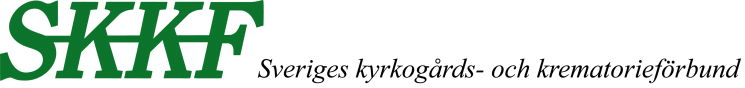 RME (Raps Metyl Ester)
Relativt mycket jobb vid omställning (tankrengjöring, packningsbyte, ta bort/byta ut kopparrör)
Lägre pris än HVO, lite högre än Eo1.
-	Inhemsk råvara i huvudsak
-	Reducerar fossilt CO2 med ca 69 %
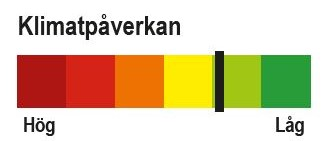 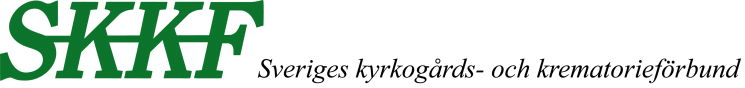 [Speaker Notes: För tillverkning av Ecobränsle RME100 används uteslutande rapsolja, odlad i Sverige. Energifabriken köper ungefär en tredjedel av den svenska rapsskörden.
Energiinnehållet är ca 3-5 % lägre än diesel. Örebro tidiga ca 2010.]
HVO (Hydrerad Vegetabilisk Olja)
Enkel omställning från Eo1/diesel, bara att tanka
Palmolja (PFAD) i mycket liten mängd
Högre pris än Eo1 och RME
-	Tillverkas av restprodukter såsom slaktavfall, använd frityrolja, fiskfett mm
-	Reducerar fossilt CO2 med ca 90 %
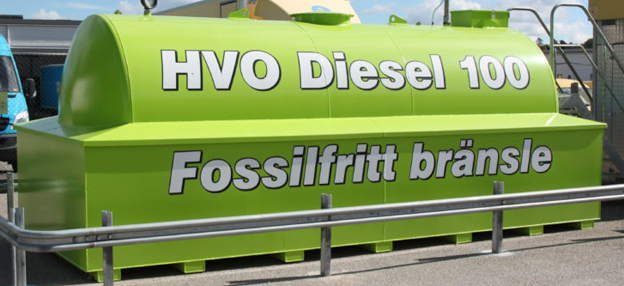 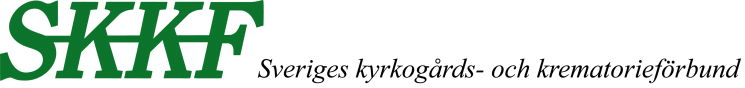 [Speaker Notes: Tillverkas av restprodukter såsom slaktavfall, used cooking oil, UCO, rapsolja, fiskfett från fiskindustrin, technical corn oil, TCO, palm fatty acid destillate, PFAD, tallolja.
Energiinnehåll i stort lika diesel.]
Beräkning av CO2-utsläpp från stödbränslen – dagens situation
Reduktion av fossilt CO2 - 66 %
Kvarstående fossilt CO2 - 34 %
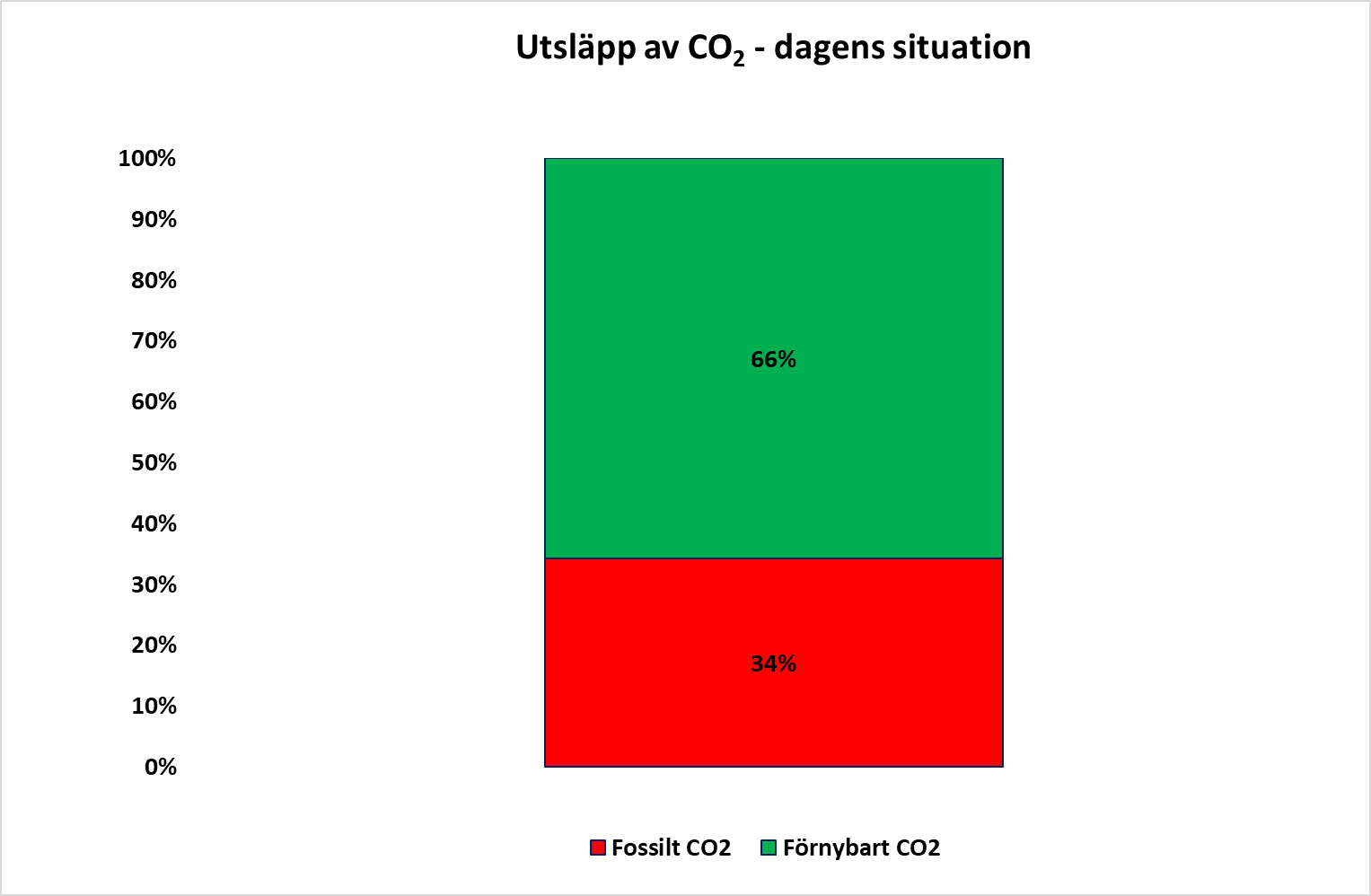 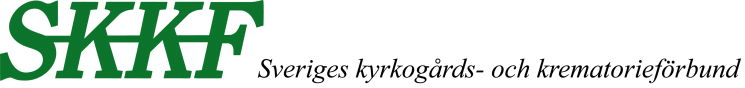 Vi ska inte glömma vikten av
Effektiv krematoriedrift för minskad energianvändning.
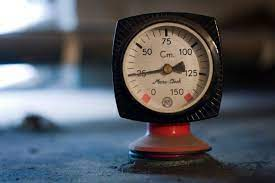 Värmeåtervinning för tillvaratagande av producerad värme.
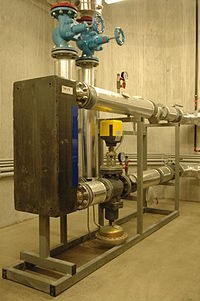 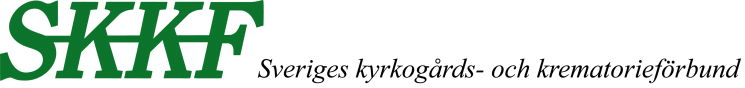 Beräkning av CO2-utsläpp efter ”snabb” omställning
Om Eo1/diesel- användare byter till HVO 
Reduktion av fossilt CO2 - 77 %
Kvarstående fossilt CO2 - 23 %
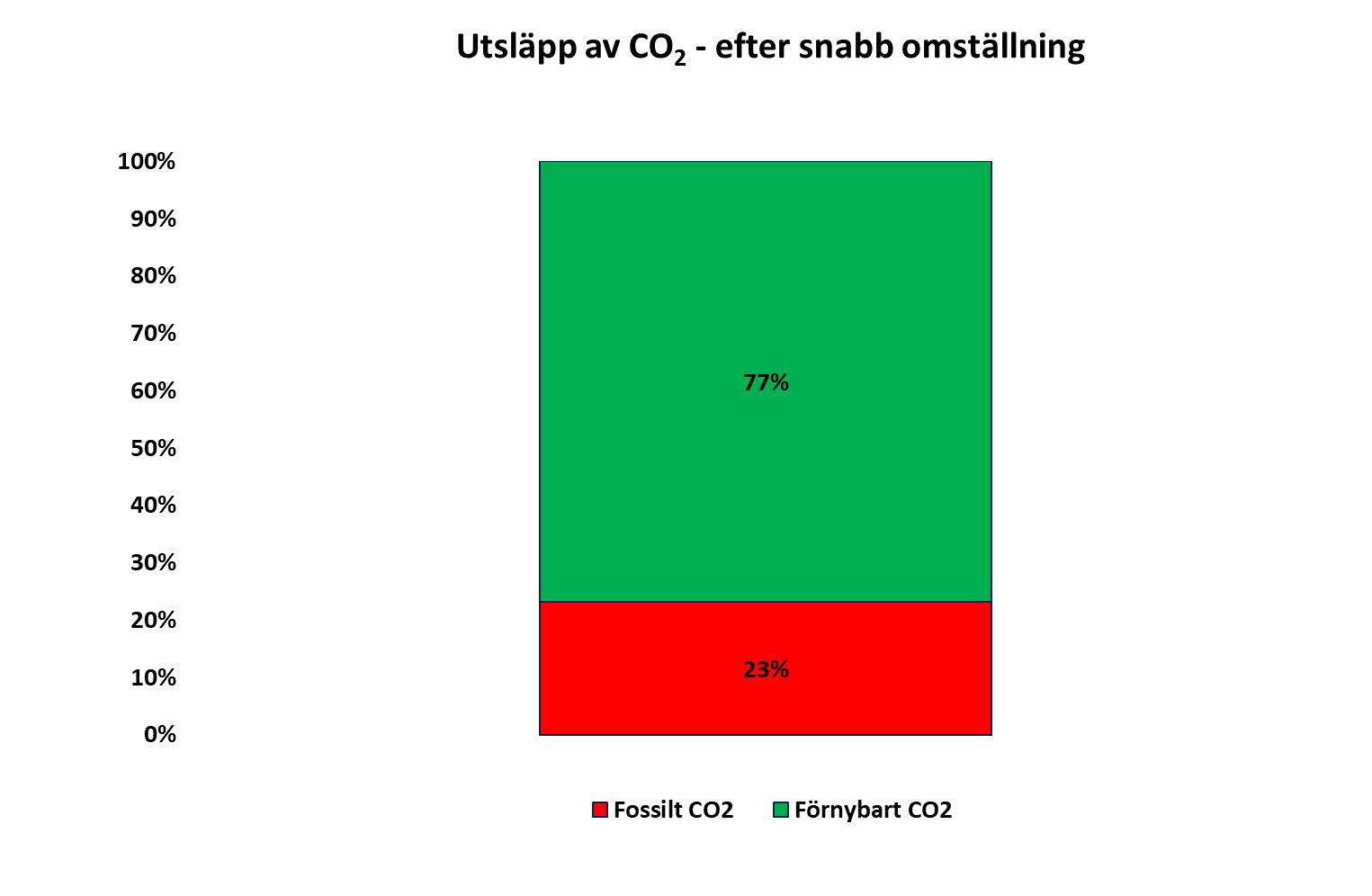 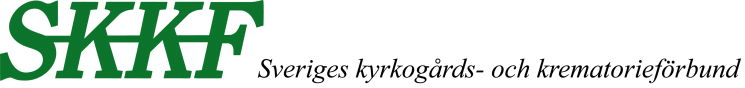 Prisrelation mellan flytande bränslen
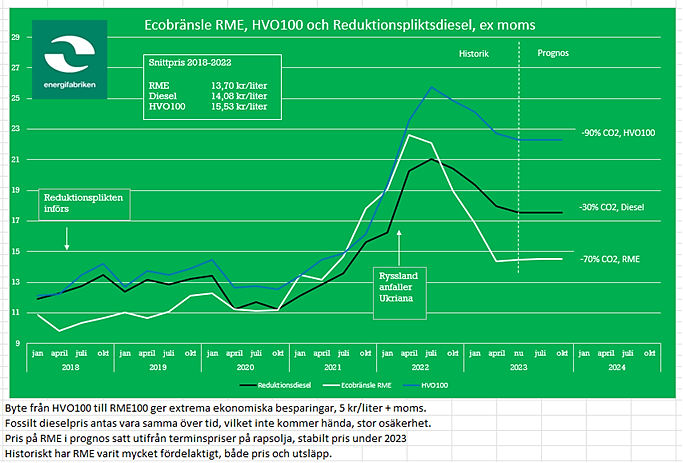 Biogas
Stor omställningskostnad om man inte tidigare har gasdrift. Nya brännare, ledningar, säkerhetsutrustning mm
Byte/revidering av styrsystemet
-	Installation utomhus av förgasningsstation 
Gasleverans i container
Minst 95 % fossilfritt
Lokalt producerat, gödsel som restprodukt
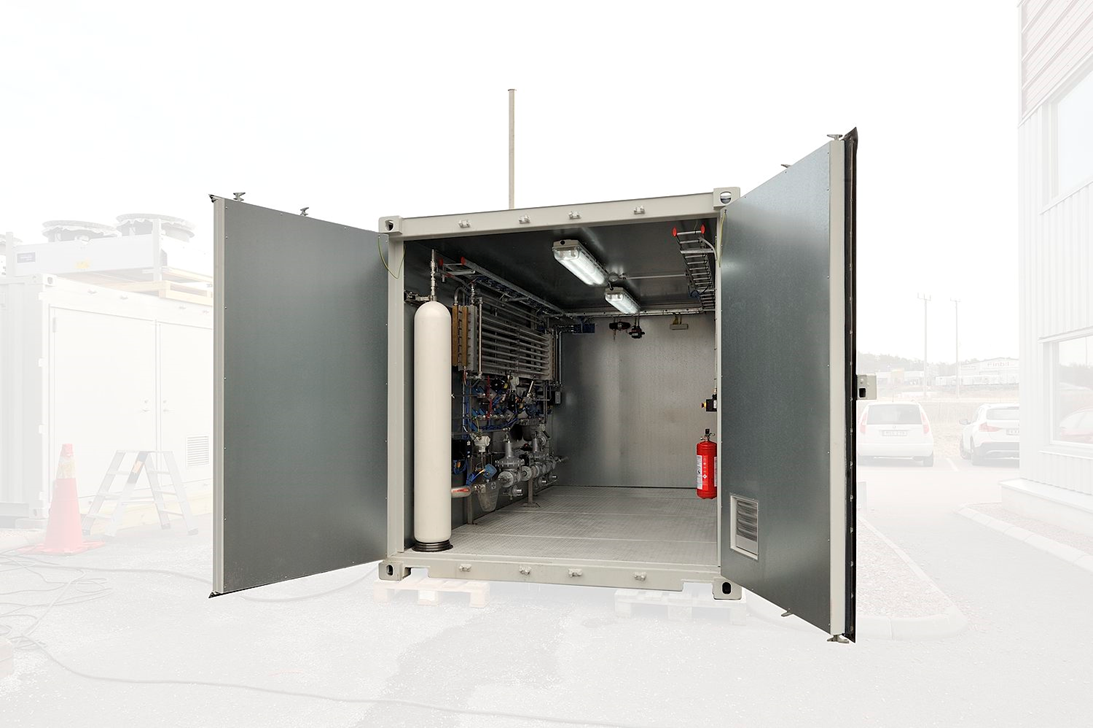 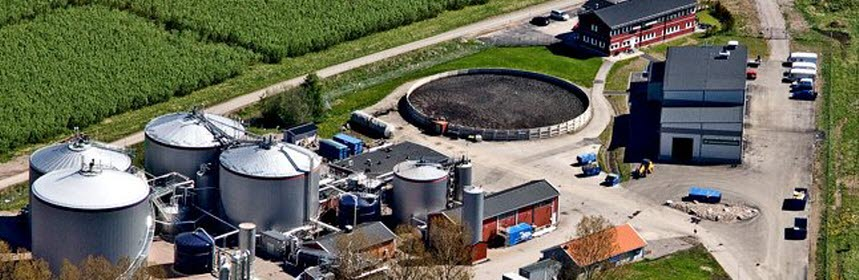 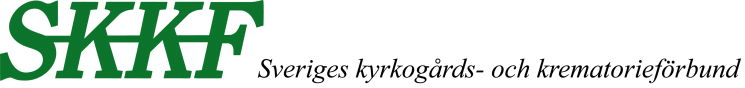 [Speaker Notes: Klimatklivet, 50 % av investeringen]
Beräkning av CO2-utsläpp efter ”total” omställning
Om Eo1/diesel- och RME-användare byter till HVO  och NG- och LPG-användare byter till Biogas 
Reduktion av fossilt CO2 - 90 %
Kvarstående fossilt CO2 - 10 %
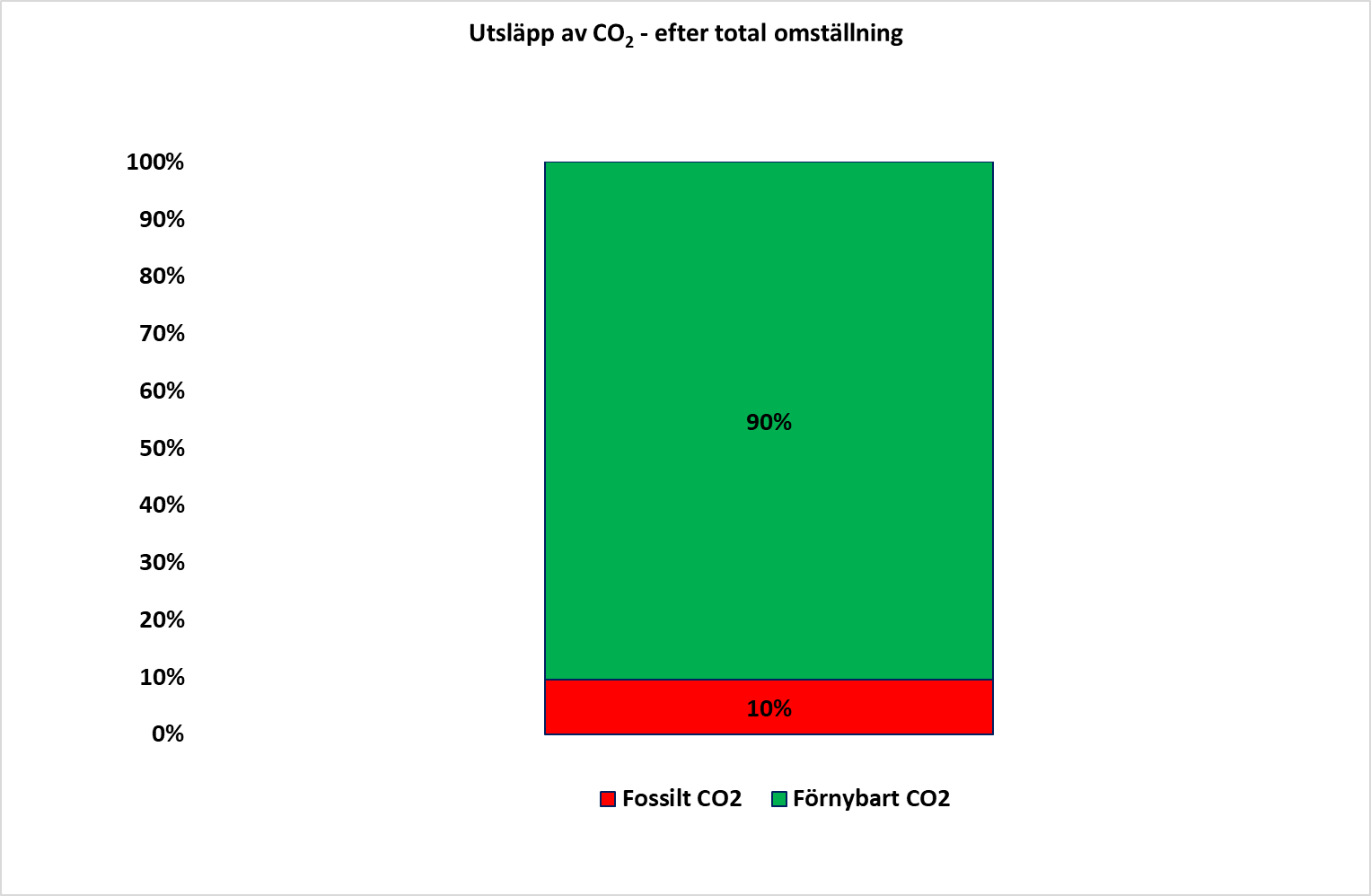 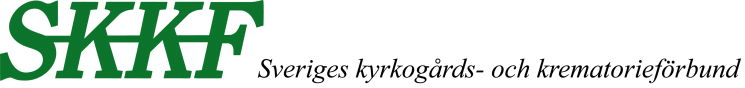 [Speaker Notes: Om vi inte ställer om gas-användarna blir siffrorna 89 resp 11 %]
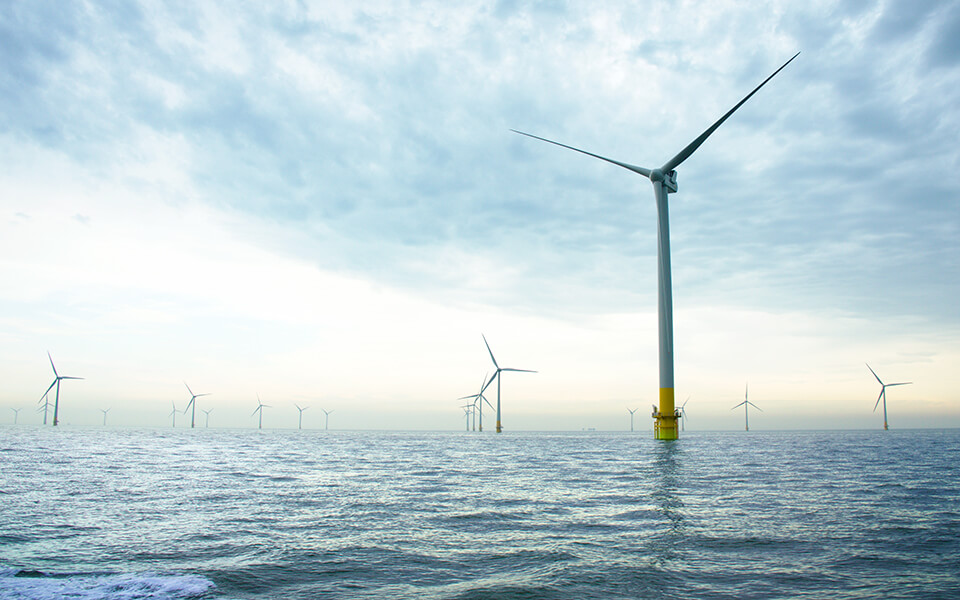 El:
Förnybar el via: 	
- Vind
- Sol
- Vattenkraft

Räknas som fossilfri till 98%
Framtida elprissättning

Energiöverskott och Effektunderskott

1 kWh = 1 kW påslagen 1 h = 10 kW påslagen 6 min
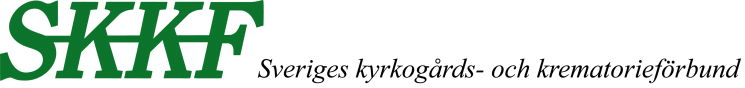 Ungefärlig fördelning av elkostnaden i Sverige
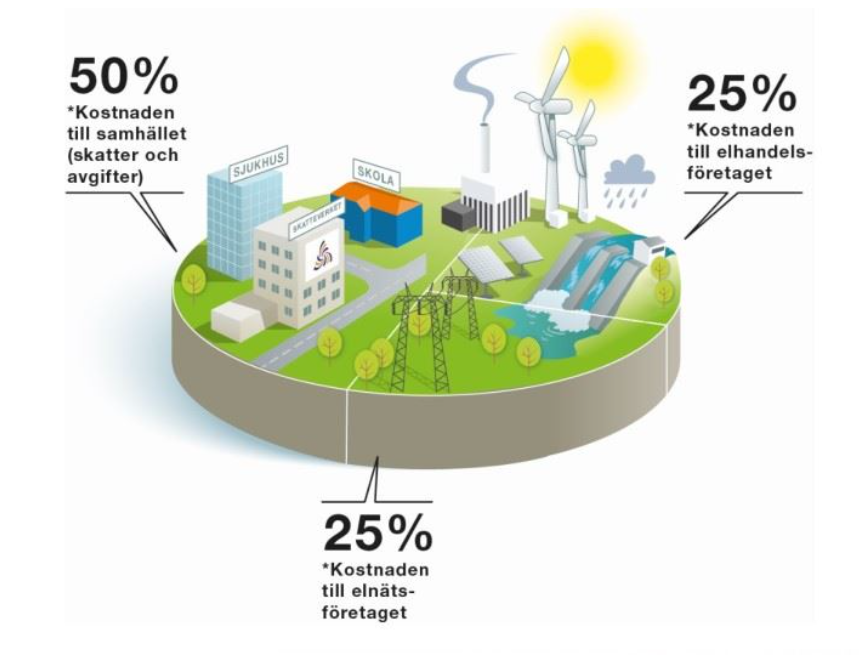 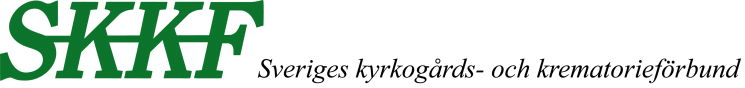 [Speaker Notes: Andelen skatter, moms och elcertifikat är hälften av de totala kostnaderna.]
Total elproduktion i Sverige 1950-2022, producerad elenergi per år i TWh (Terawattimmar = miljarder kilowattimmar, kWh)
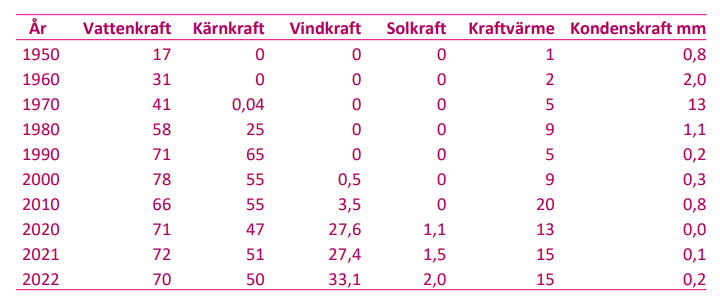 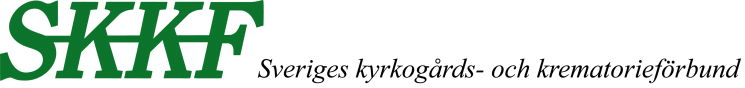 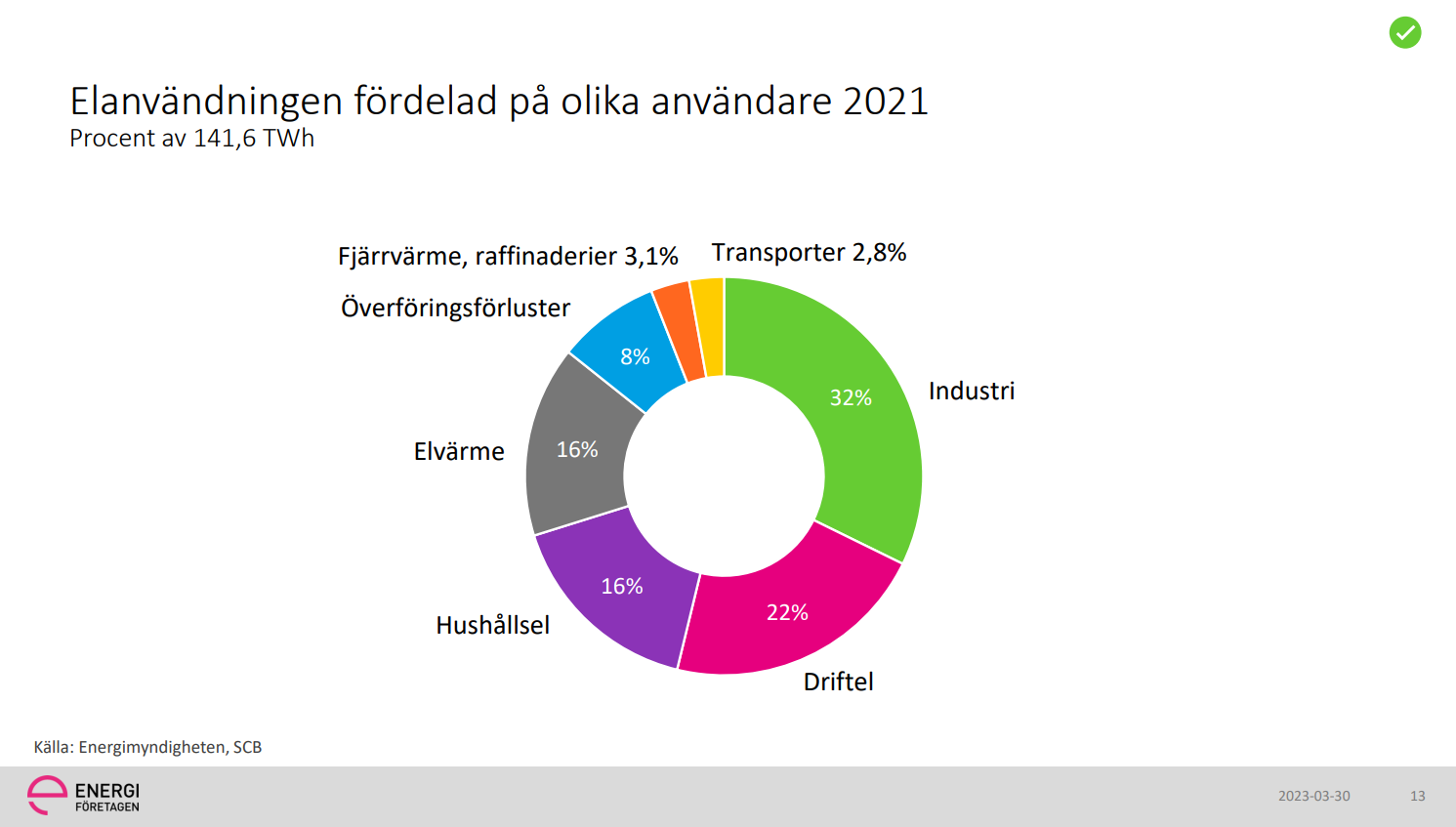 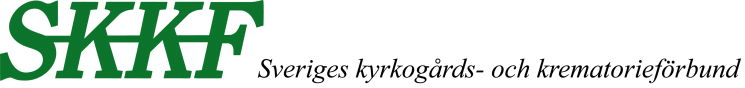 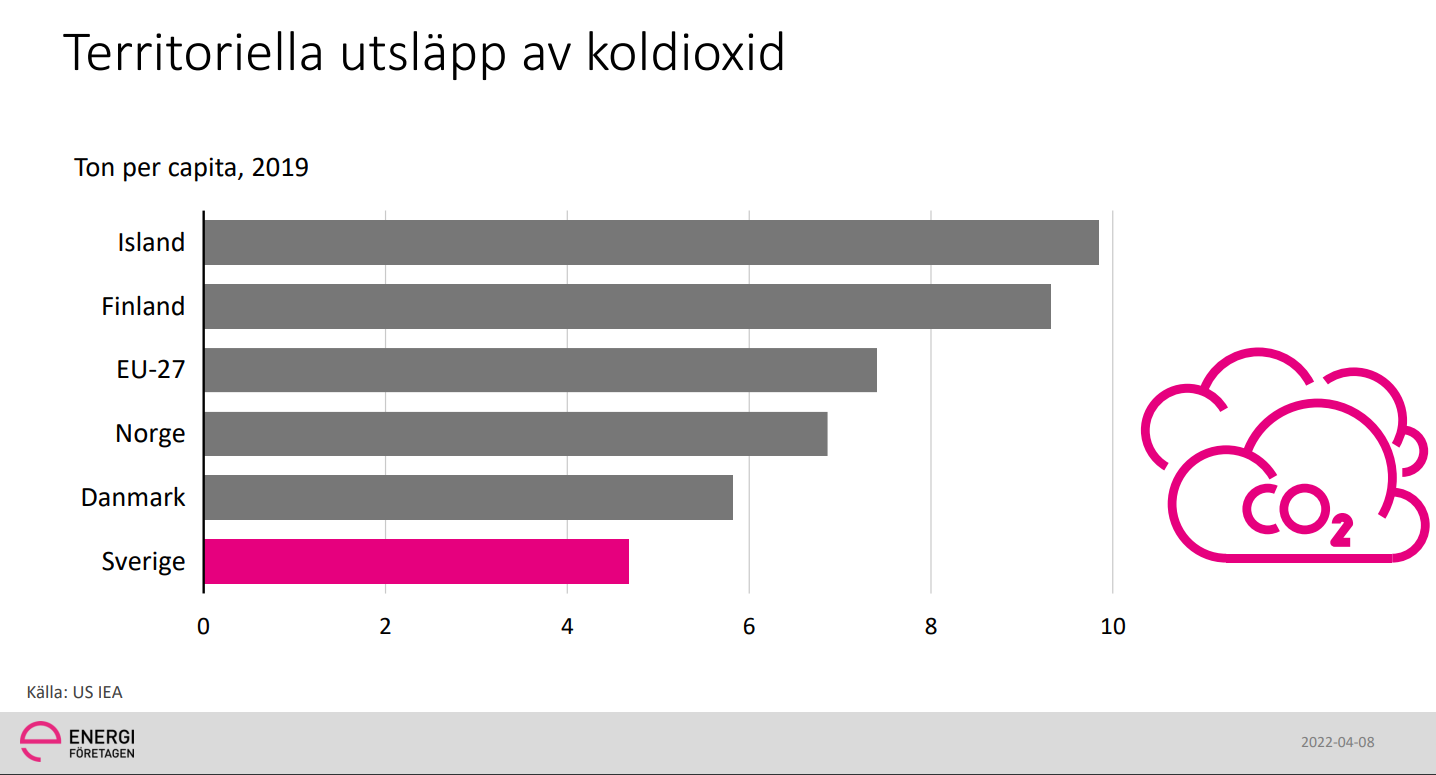 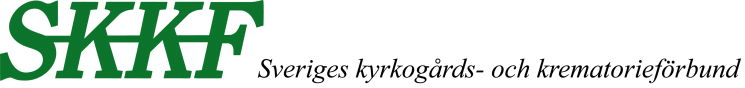 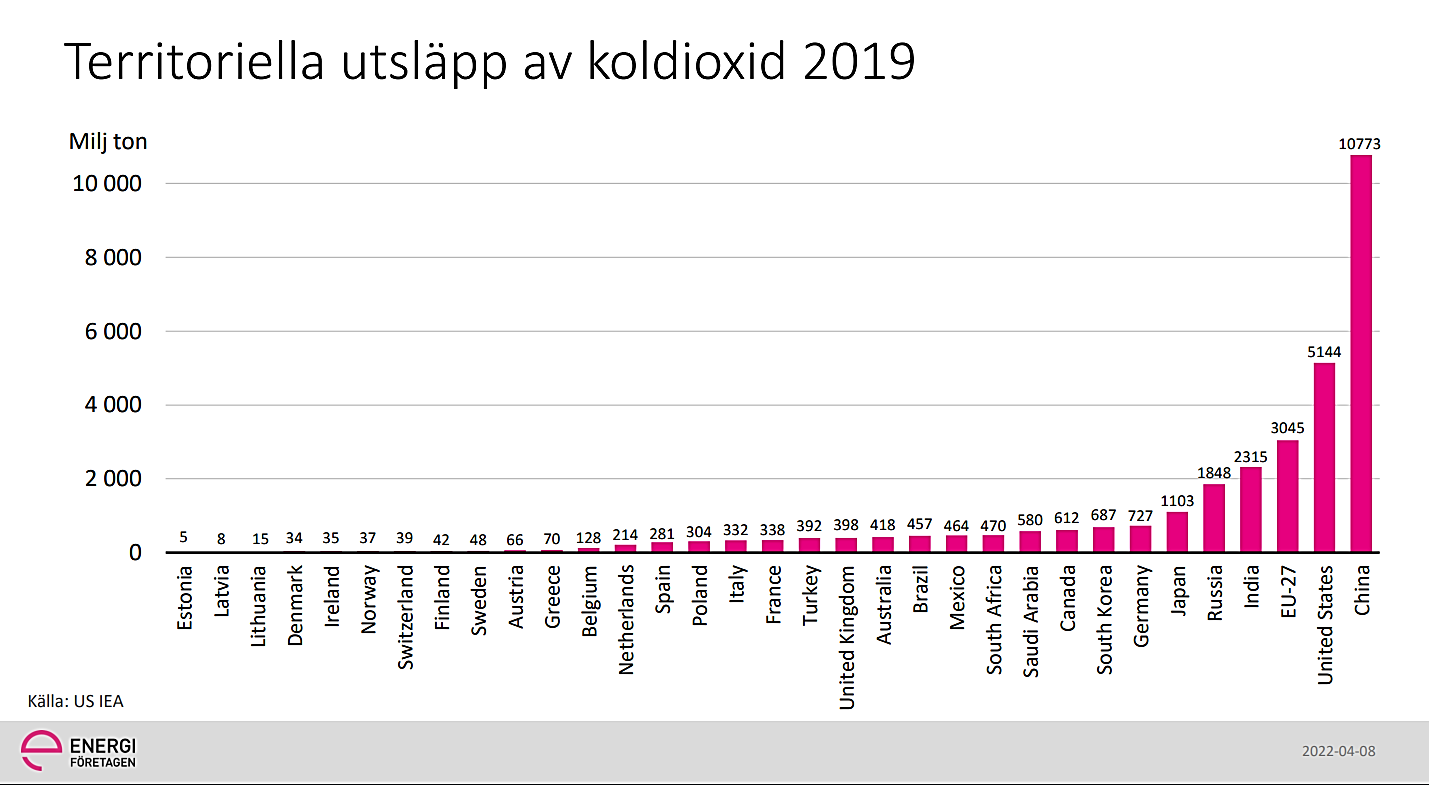 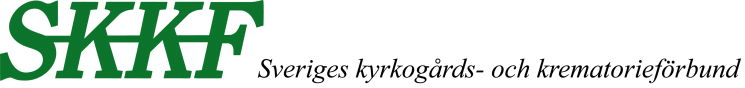 Sammanfattning
-	Energiomställningen på krematorierna har kommit en bra bit mot användning av bara fossilfria stödbränslen
Det finns möjlighet till relativ snabb förbättring
Svårt att nå målet 100 % fossilfritt
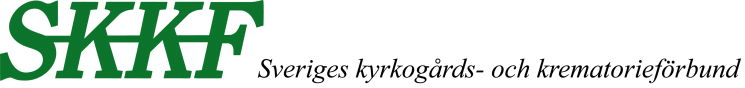 Tack för att ni lyssnade!
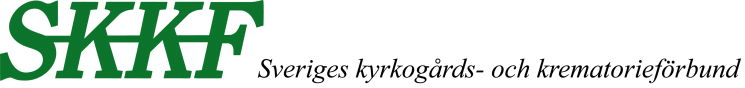 Danmarks elproduktion 2021
Nettoproduktion totalt - 31 873 GWh
Kraftslag:
Vindkraft - 16 054 GWh
Olika kraftverk - 12 153 GWh
Industriell tillverkning - 2 340 GWh
Solceller - 1 309 GWh
Vattenkraft - 16 GWh
Danmark importerade 20 120 GWh under 2021 varav:
7 924 GWh från Norge
6 980 GWh från Sverige
4 360 GWh från Tyskland
856 GWh från Nederländerna
Danmark exporterade 15 251 GWh varav:
8334 GWh till Tyskland
3 092 GWh till Nederländerna
2 105 GWh till Sverige
1 720 GWh till Norge
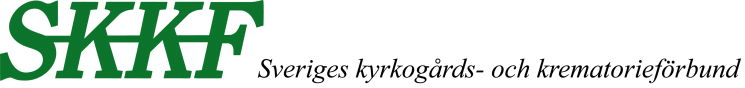 [Speaker Notes: Danmark är Europas och världens ledande land inom vindkraft. År 2022 producerade Danmarks vindkraft el motsvarande 53,4 procent av landets totala elförbrukning. Vind och sol svarade tillsammans för 59,6 procent av elproduktionen]